BILDERRÄTSEL
Adidas: Deutscher Sportartikelhersteller
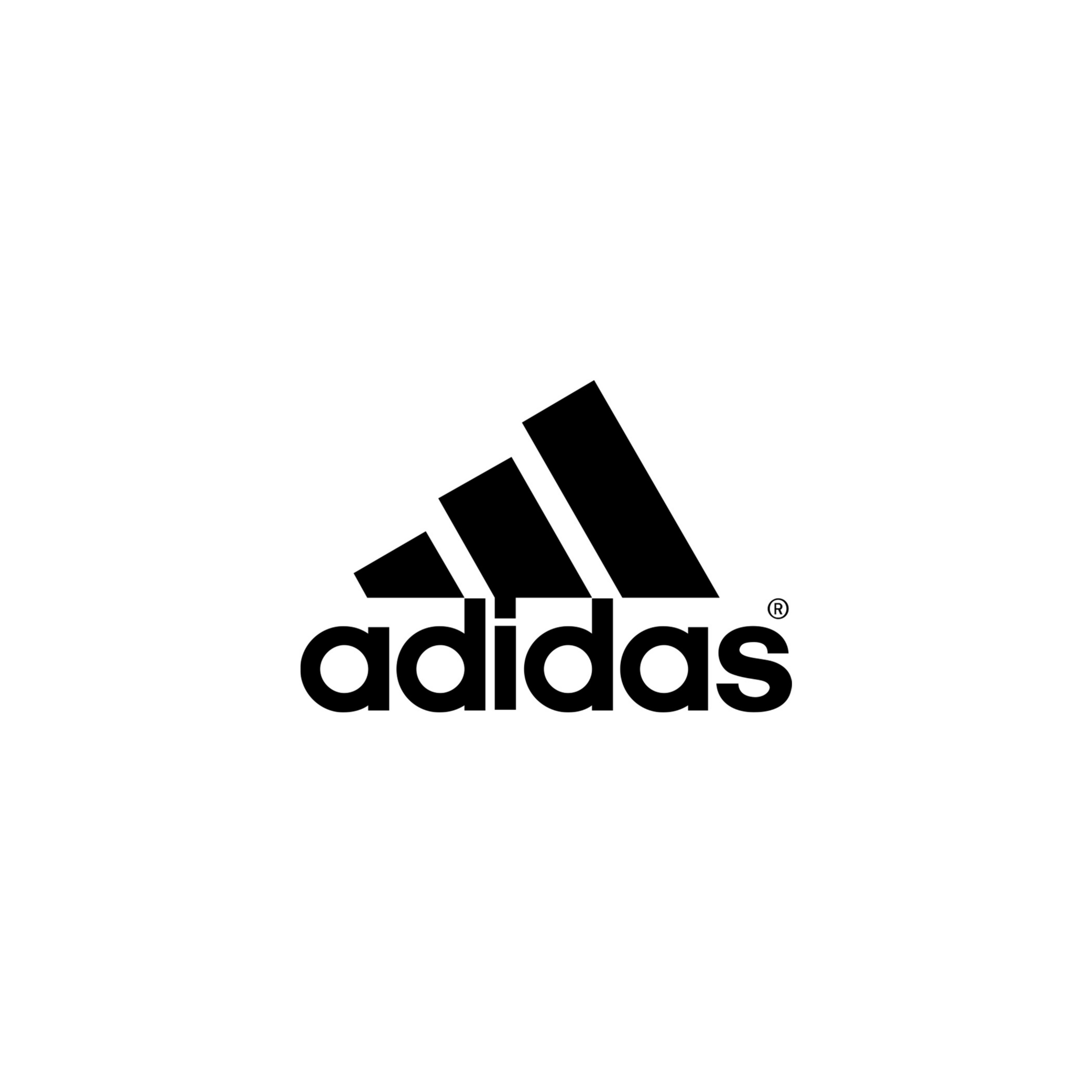 Nivea: Hautpflegemarke aus Deutschland
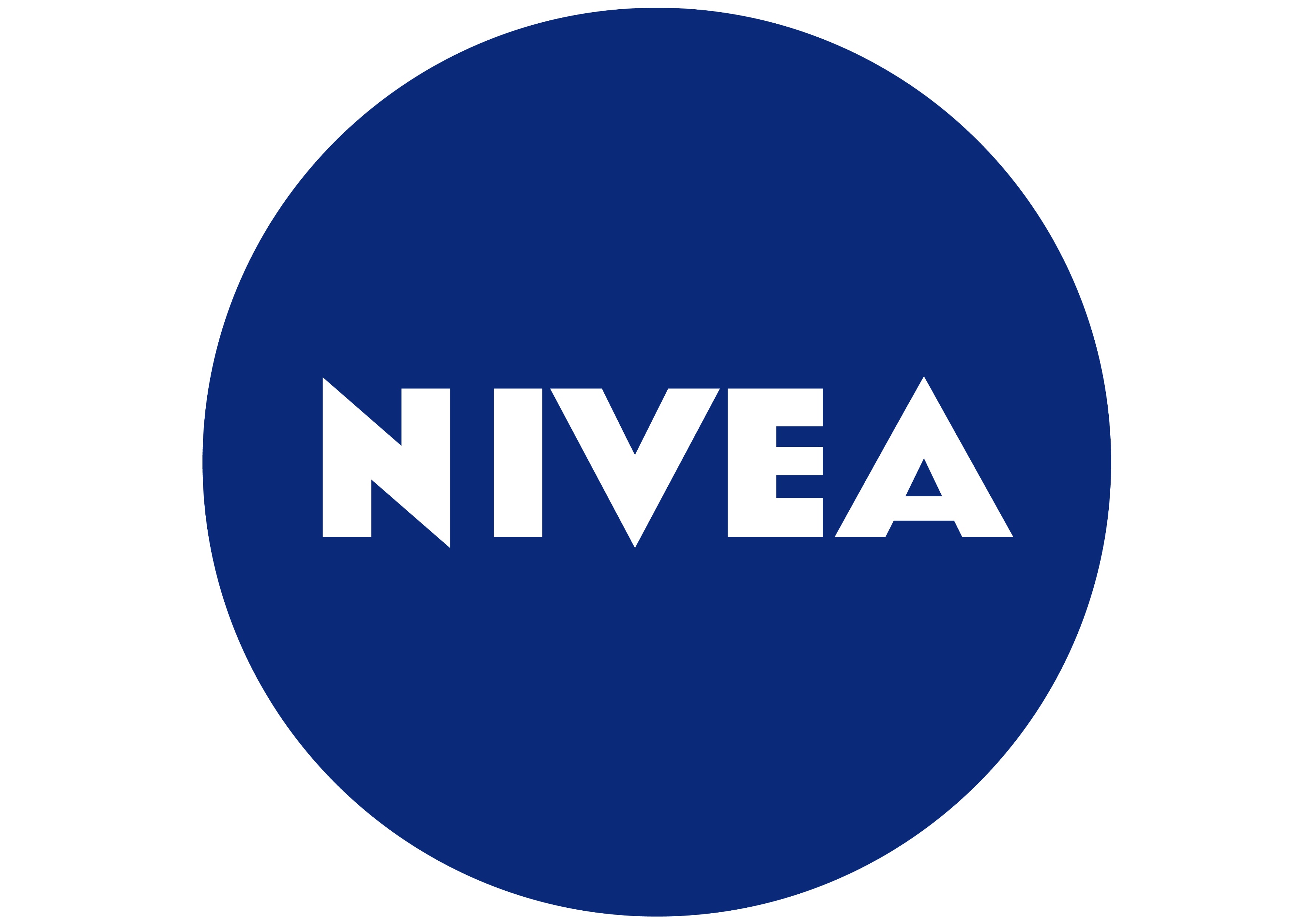 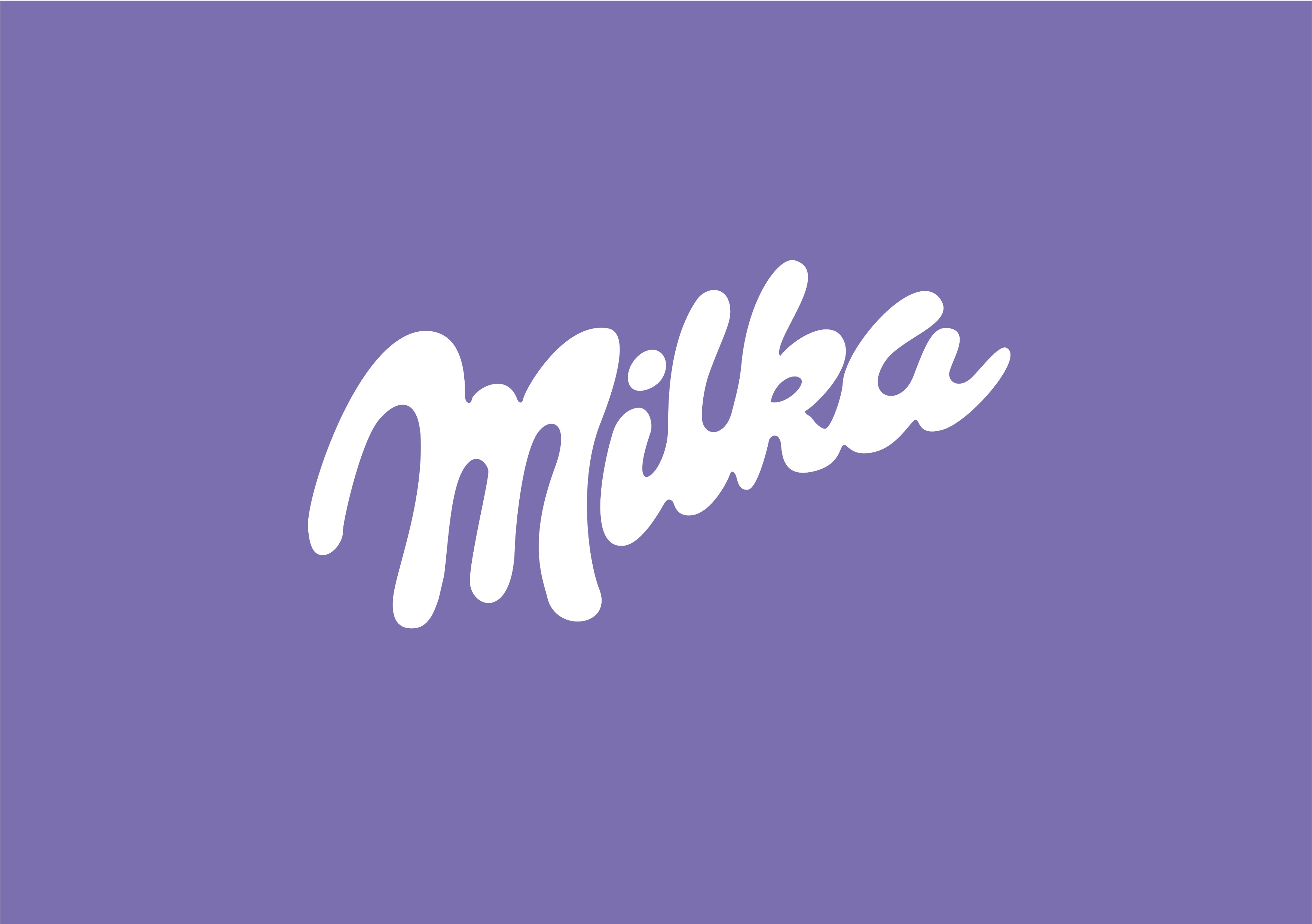 Milka: Schweizerische Schokoladenmarke
Bosch: Deutsches Technologie- und Dienstleistungsunternehmen
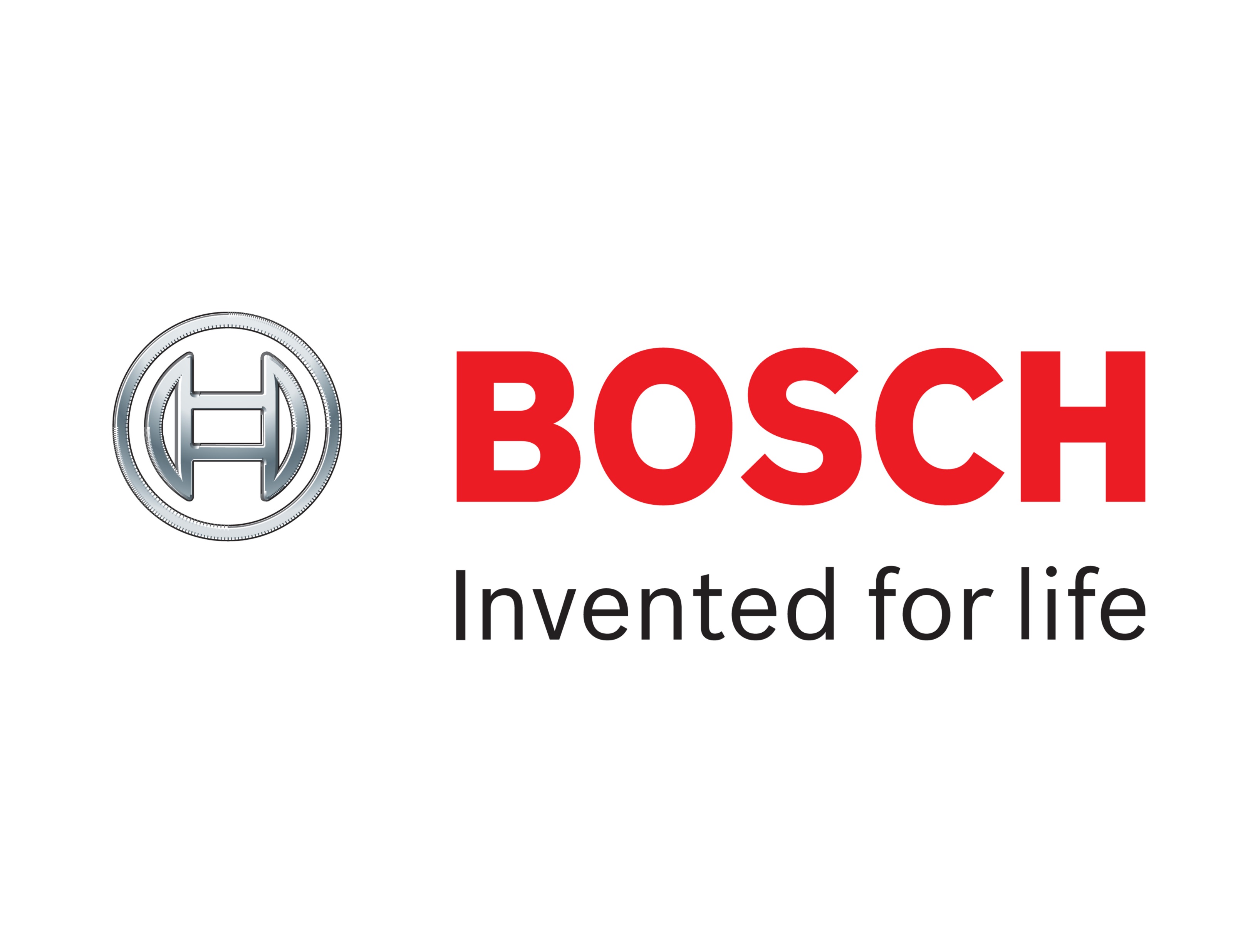 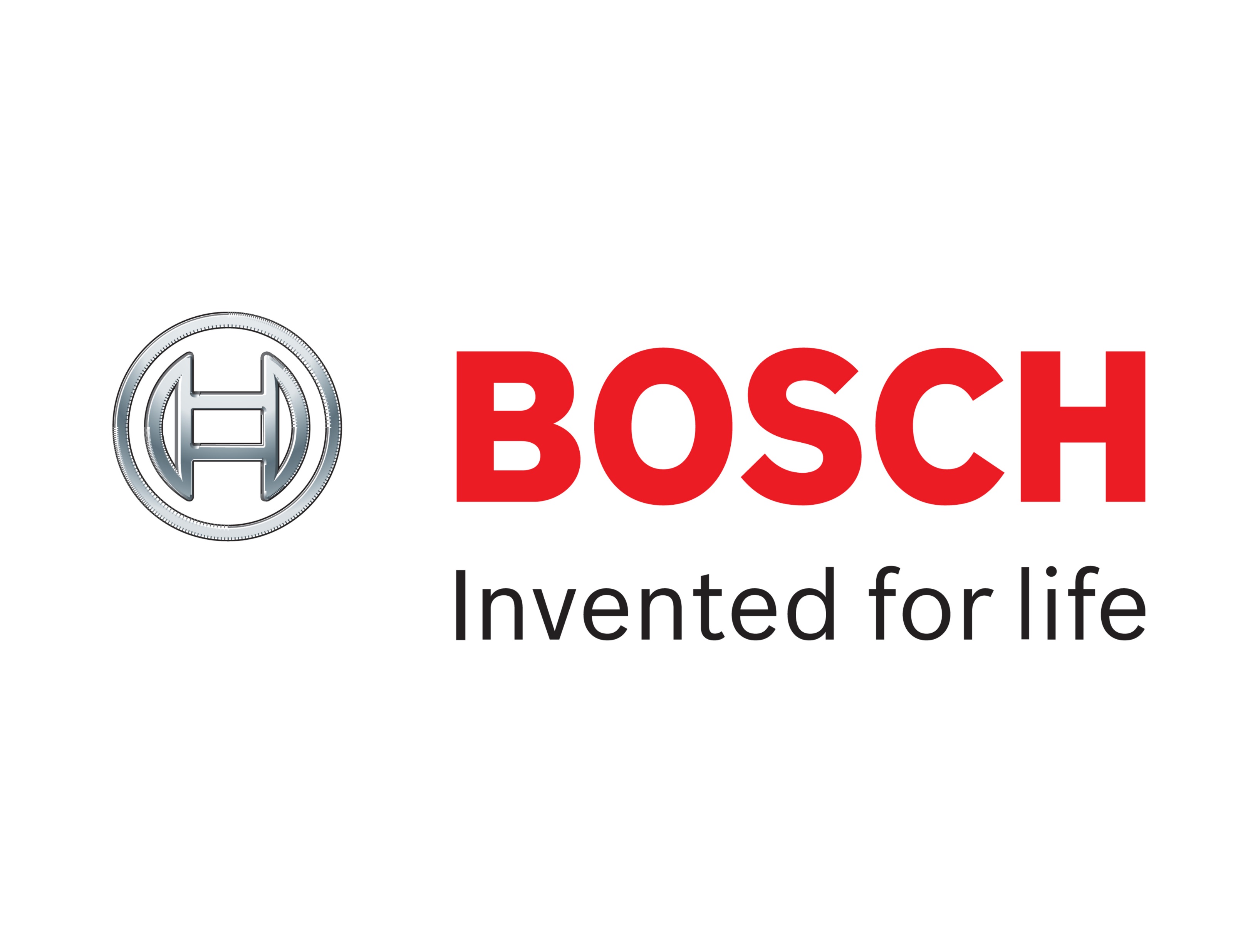 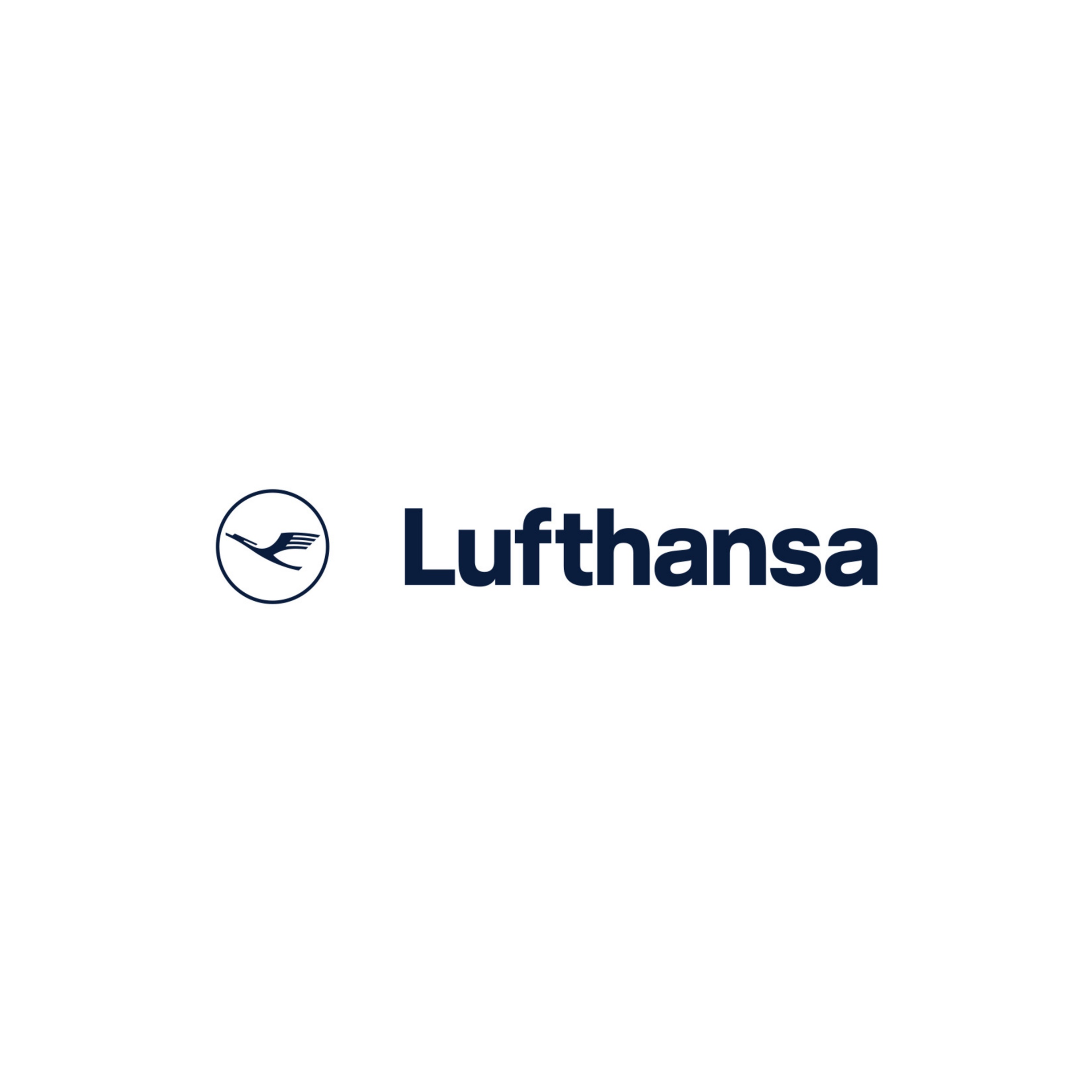 Lufthansa: Deutsche Fluggesellschaft
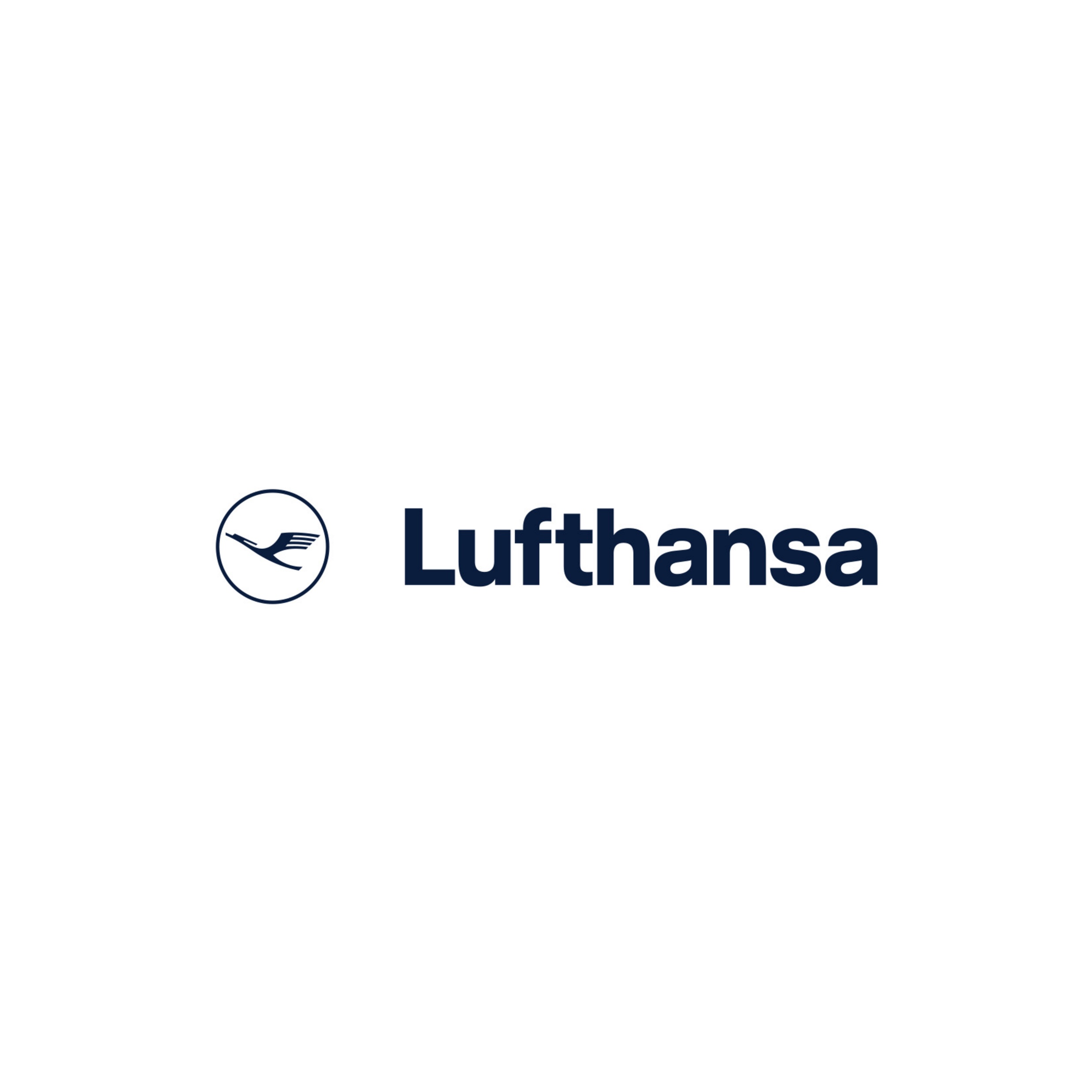 [Speaker Notes: Luftfahrtkonzern]
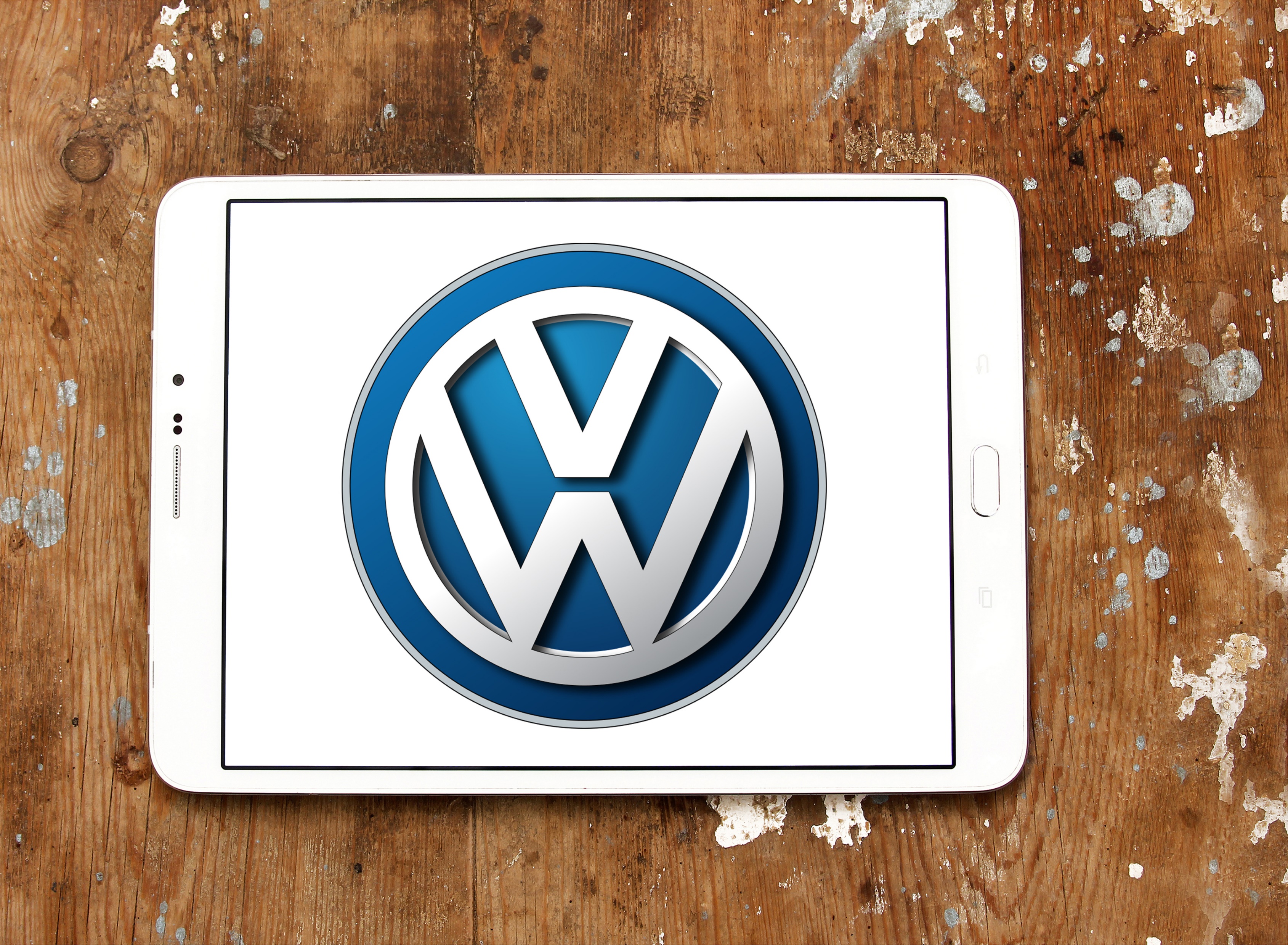 Volkswagen (VW): Deutscher Automobilhersteller
Red Bull: Österreichischer Getränkehersteller im Bereich Energy Drinks
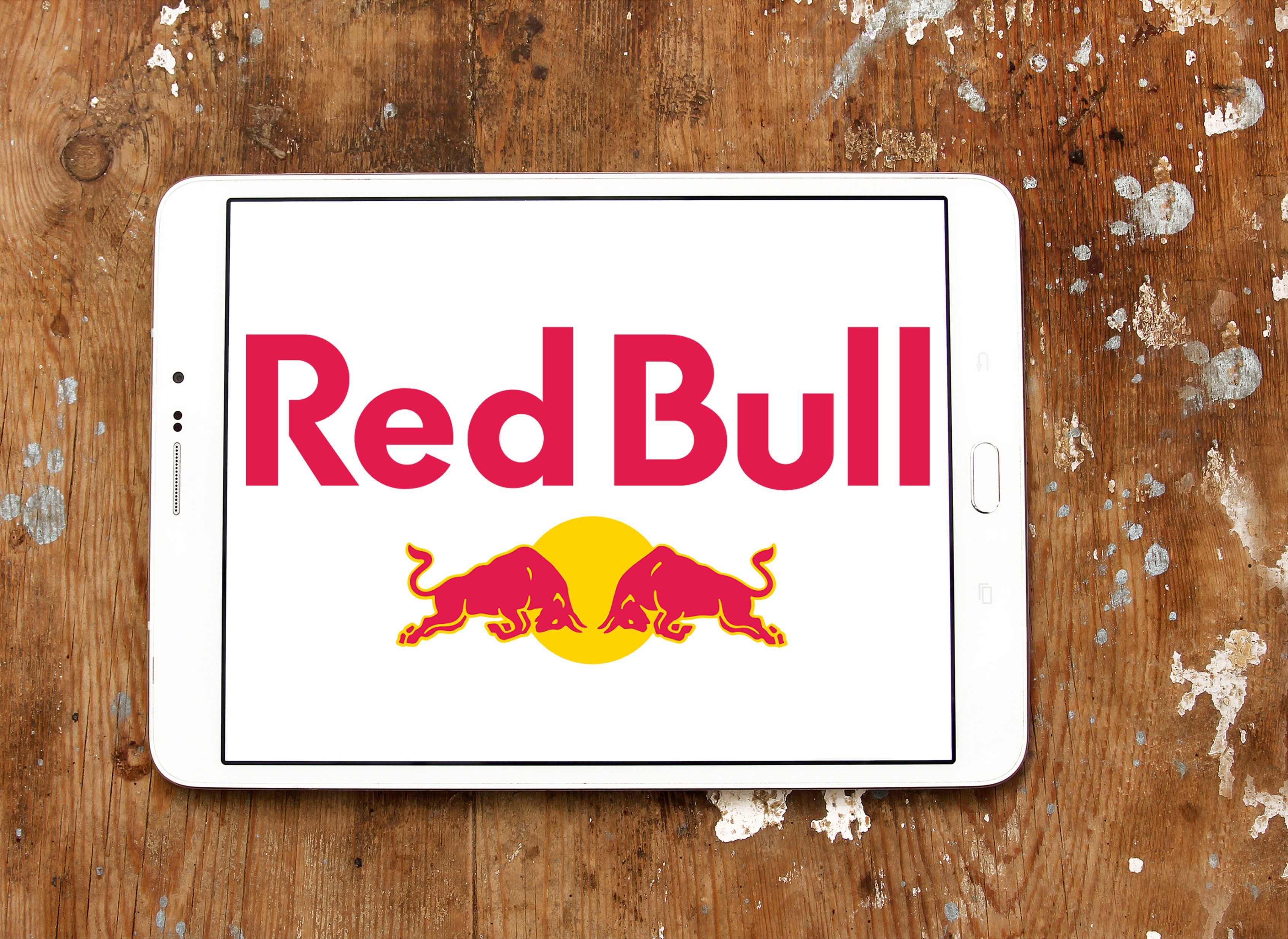 Rolex: Schweizerische Uhrenfirma
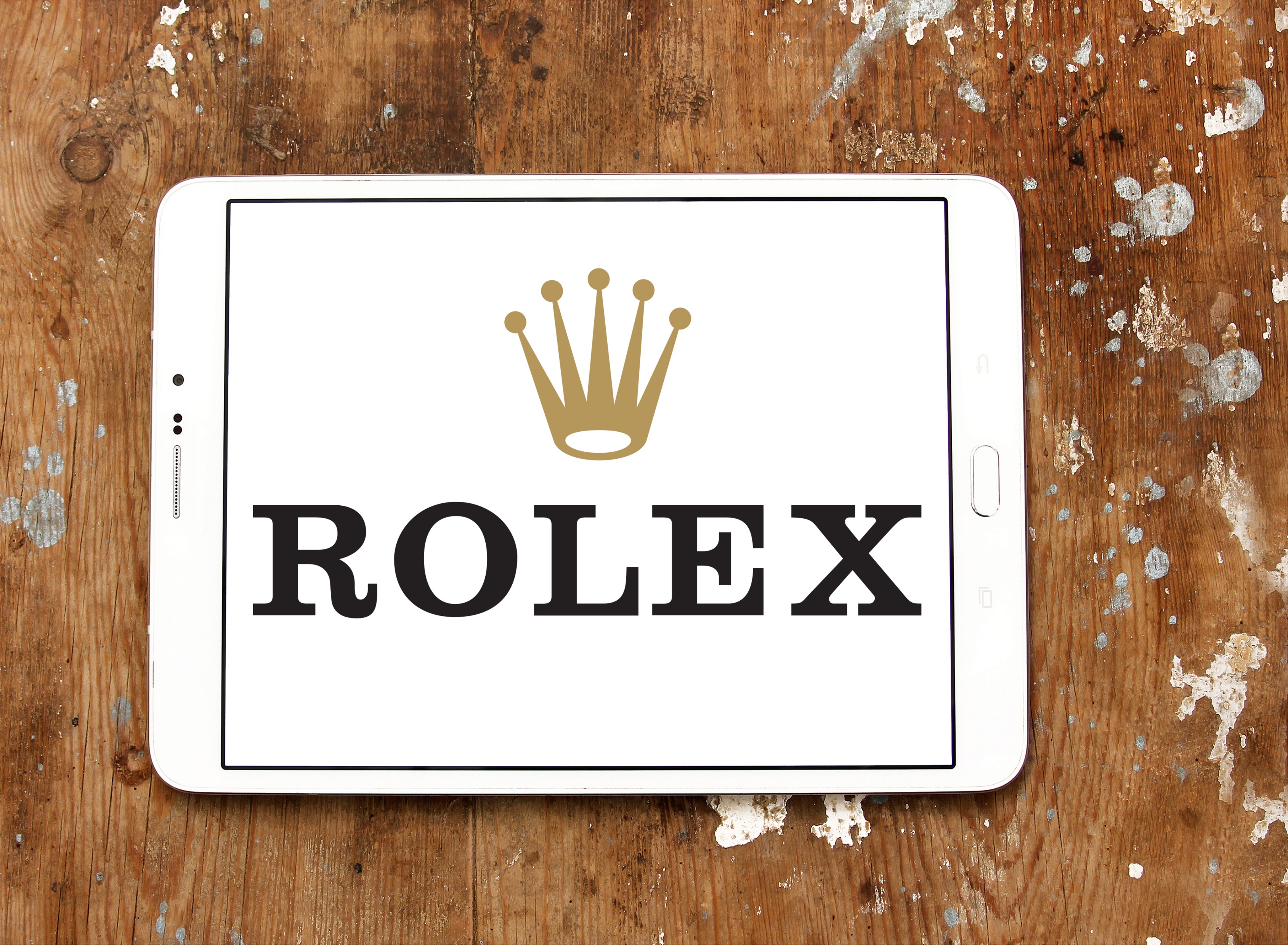 Haribo: Deutscher Konzern, der Süßwaren herstellt
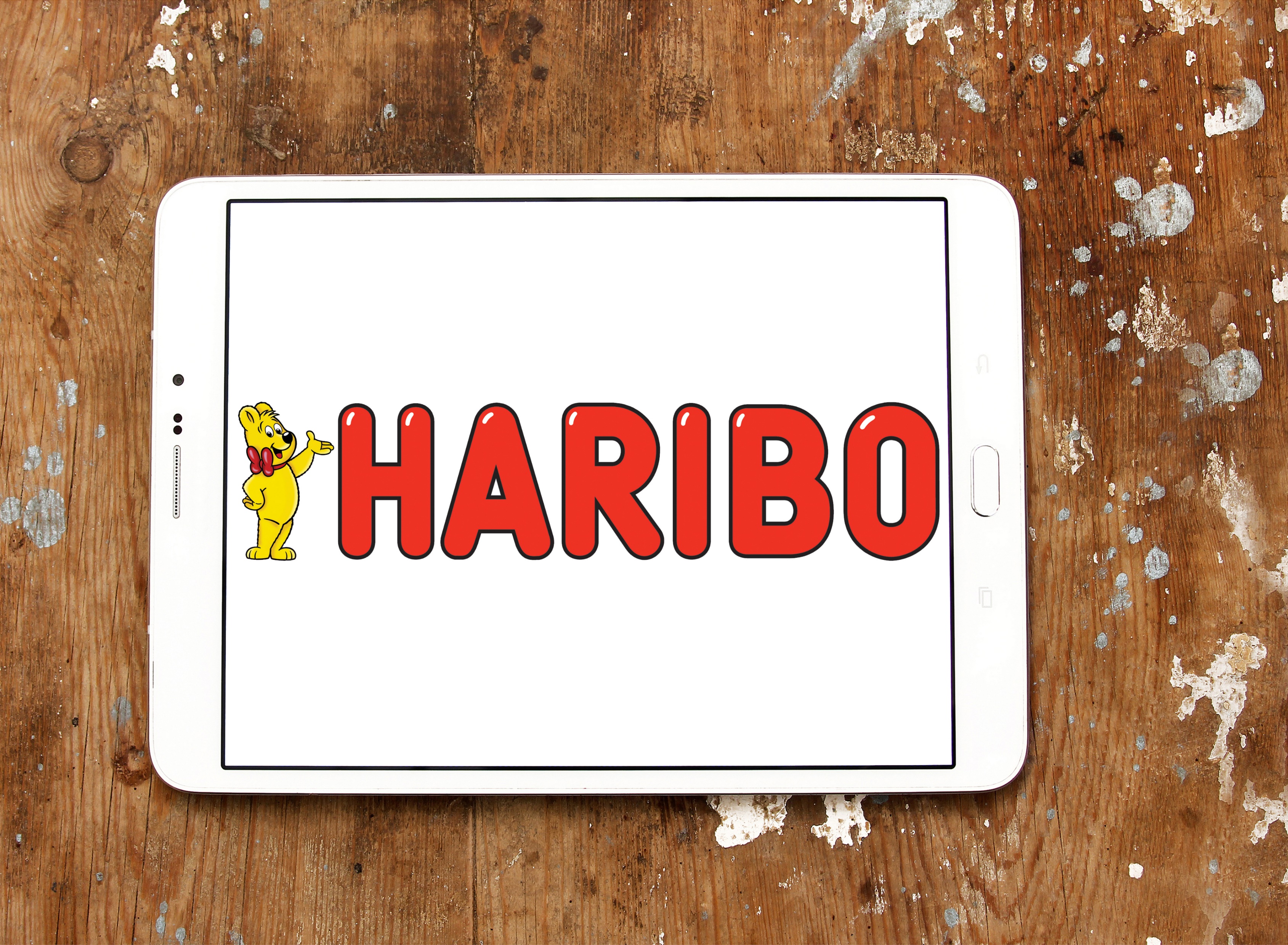 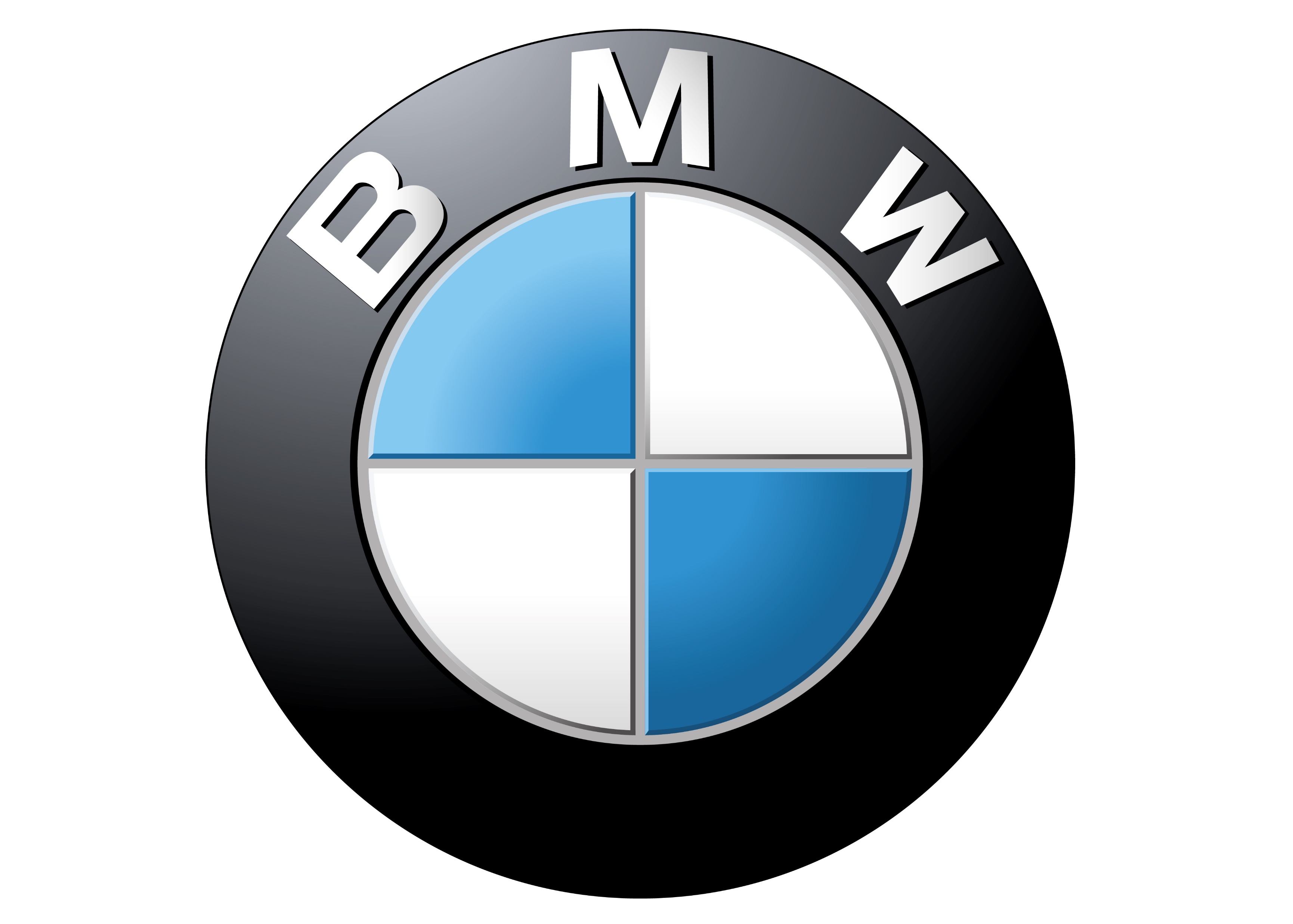 BMW: Deutscher Automobilhersteller
HUGO BOSS: Deutsches Modeunternehmen
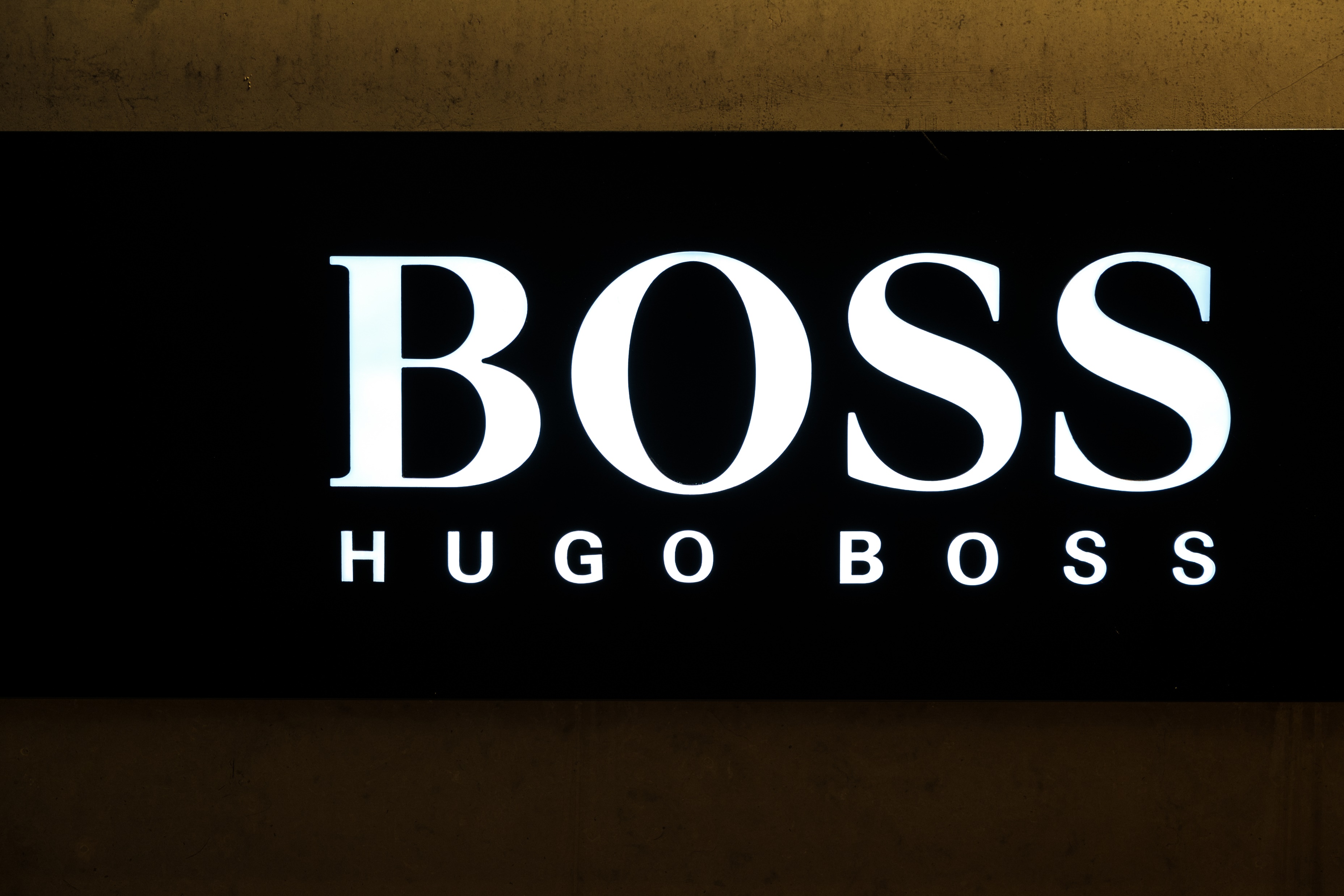 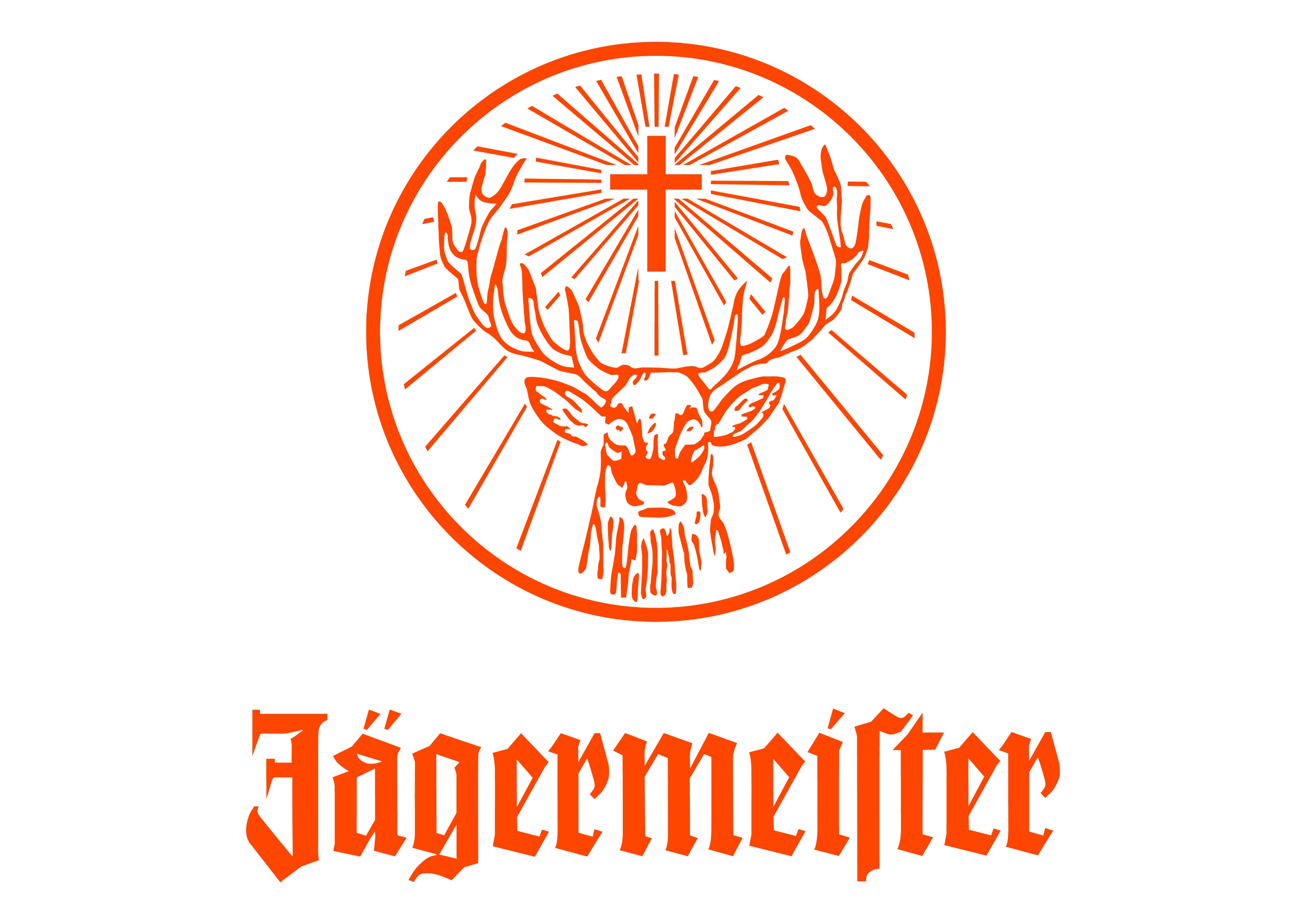 Jägermeister: Deutsche Spirituosenmarke